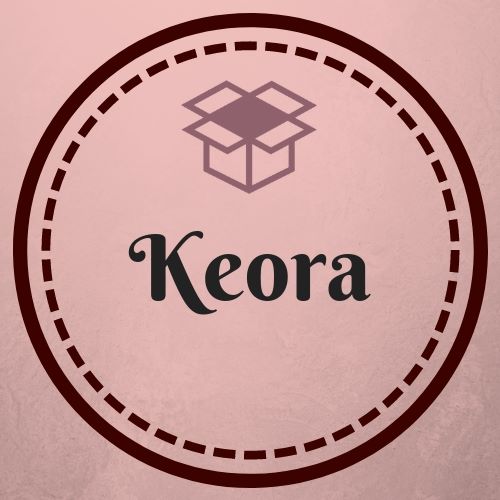 Sales pitch
Femke Hofman – Cora Impens
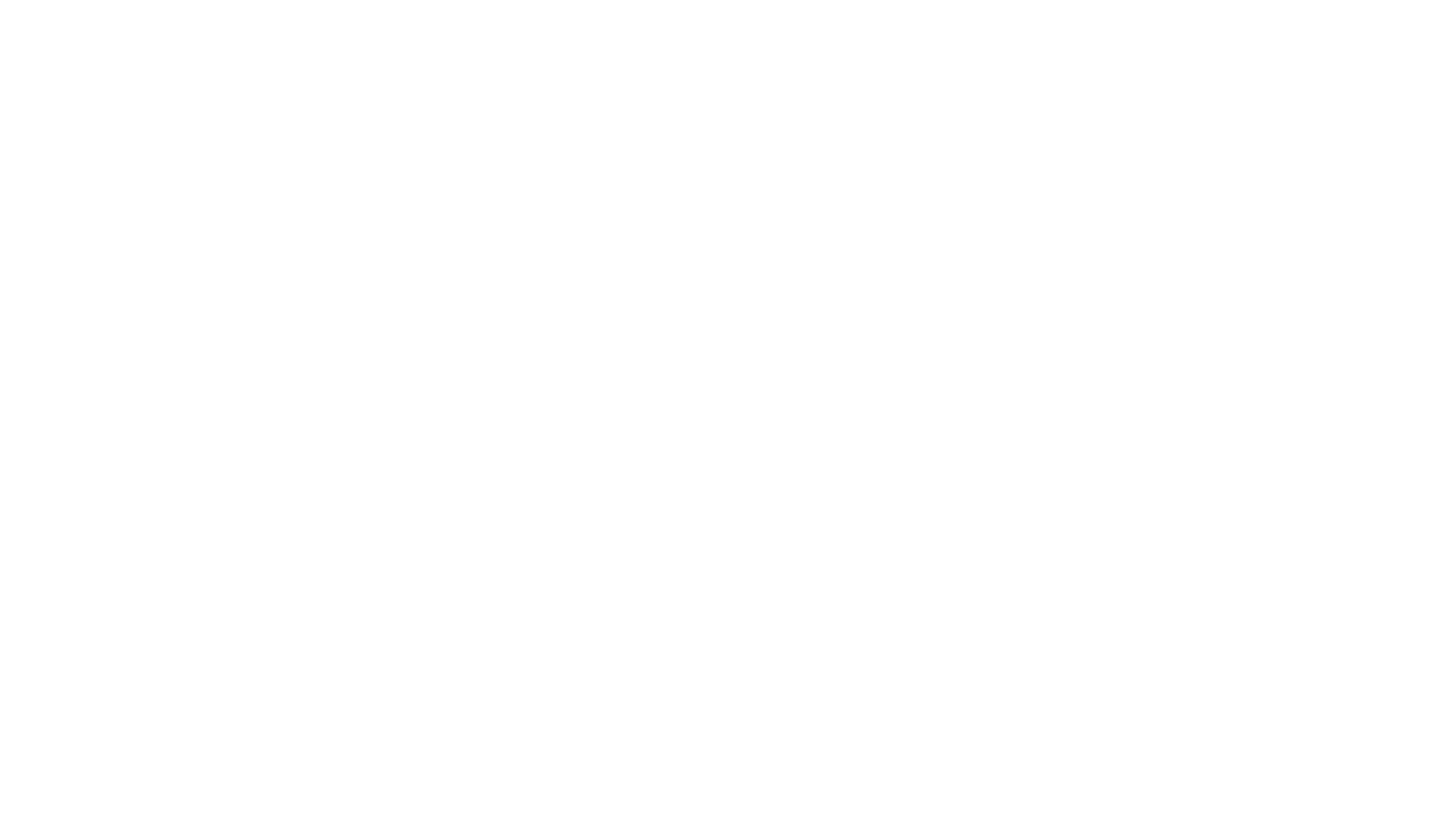 Content
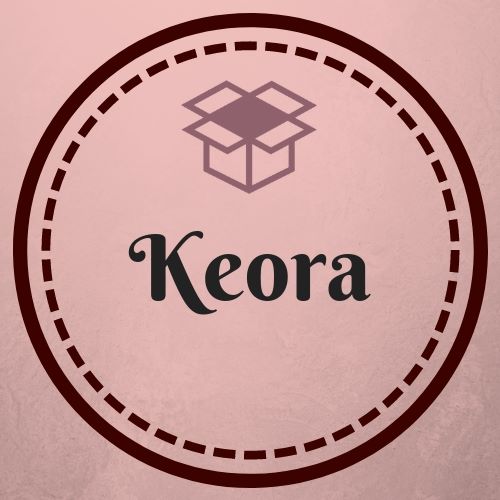 Problem and solution
The product 
Medium and strategy
Price
Why should u buy it?
Conclusion
Website
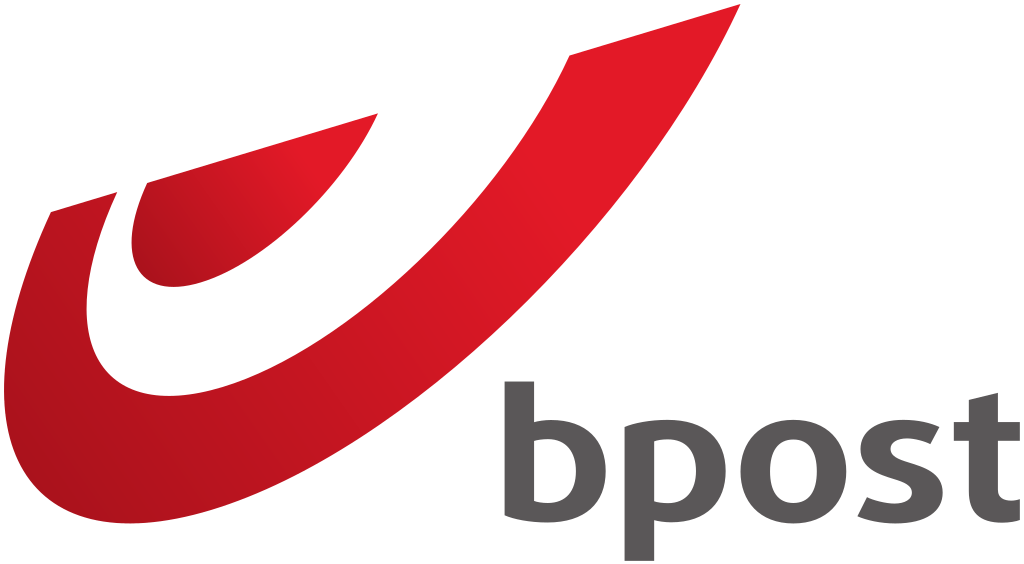 Problem
Absence of the receiver
left unattended 
taken to a post office
delivered to local residents
Solution
Our product!Delivery is possible, even during absence
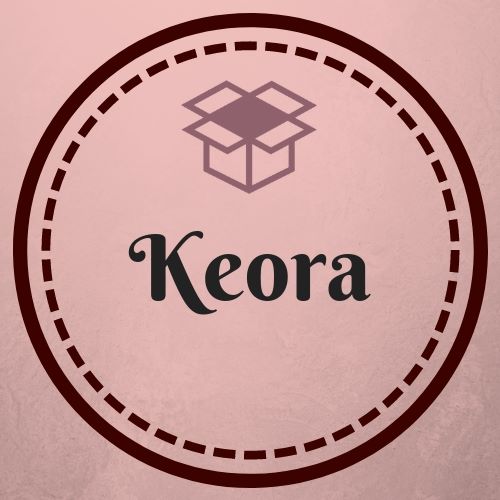 The product
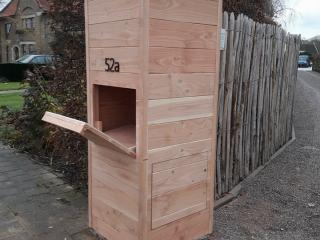 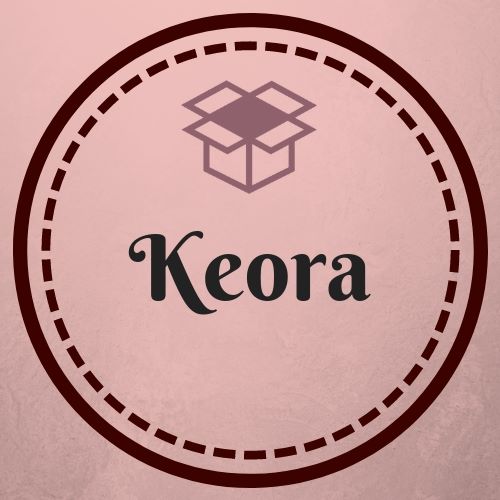 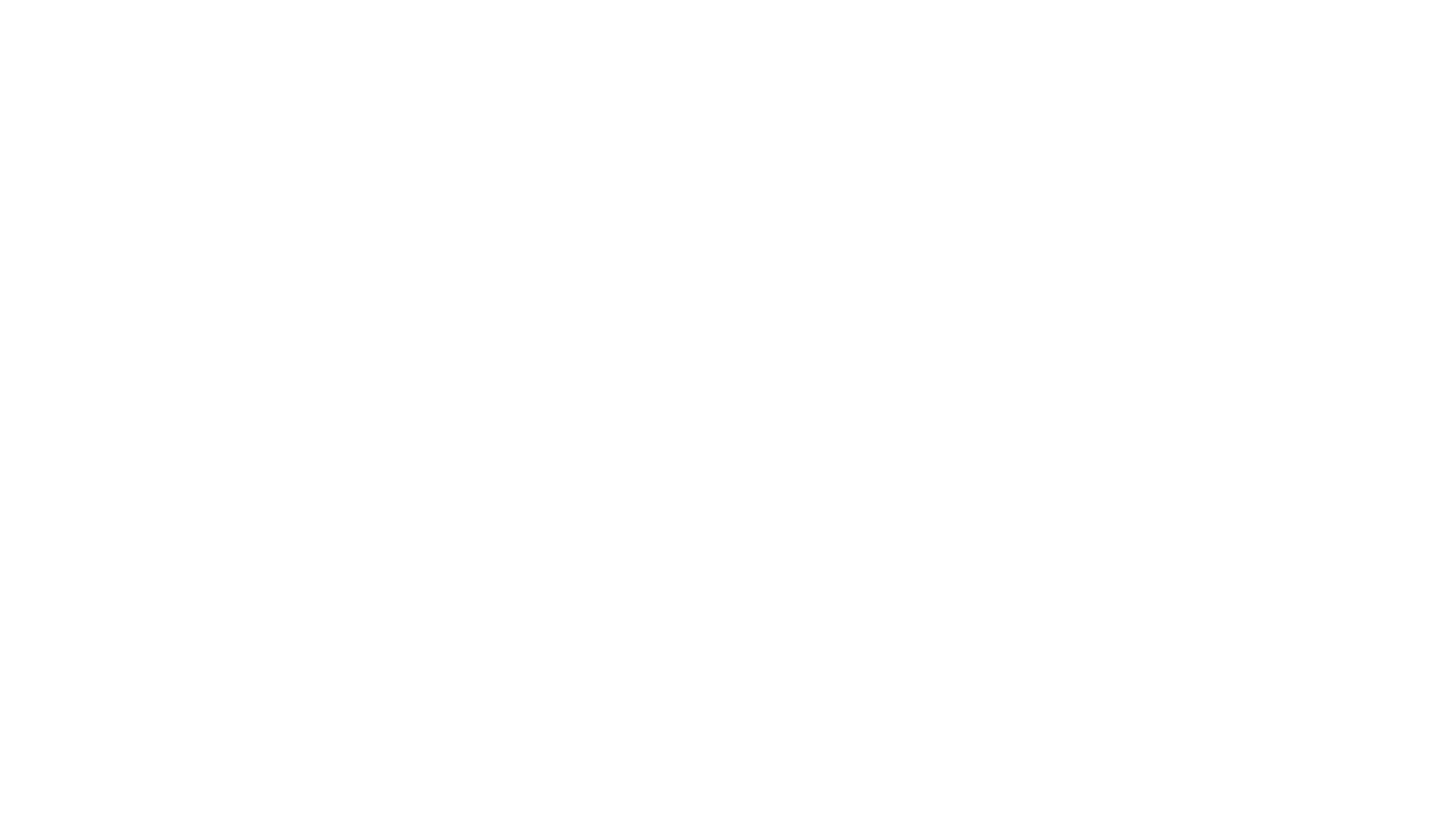 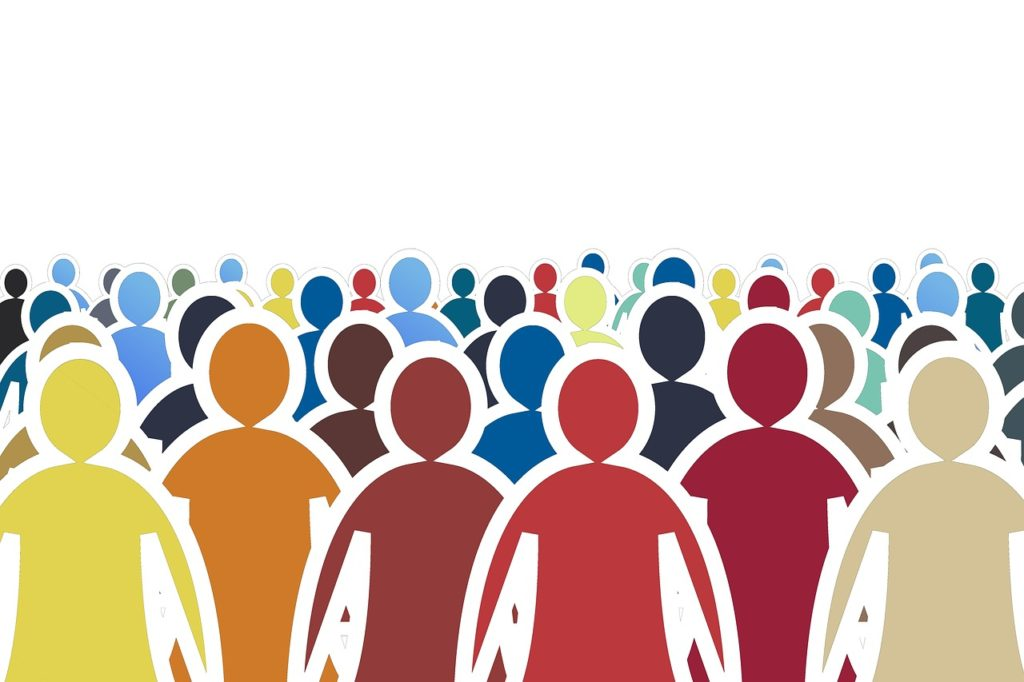 'Keora'
Target audience: people who regularly receive packages
The product
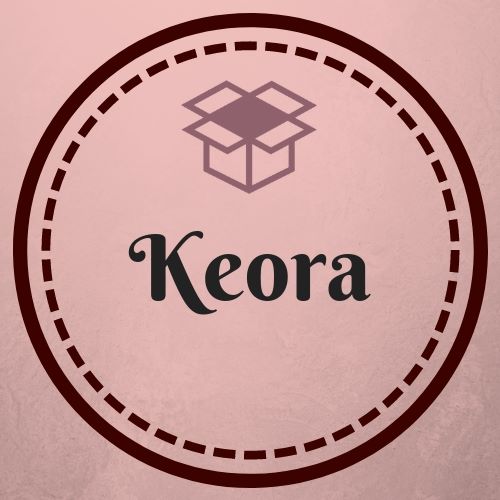 [Speaker Notes: Naam en logo;
Afbeeldingen invoegen van de technische tekeningen + omkadering]
Medium and  strategy
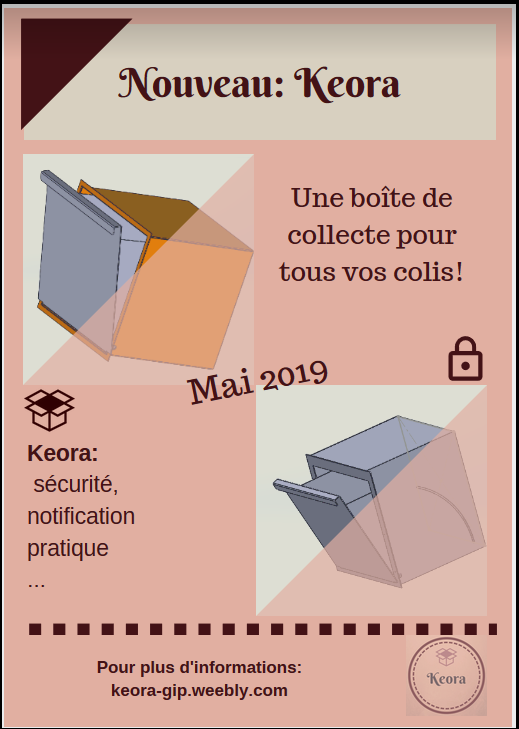 Posters, flyers, commercials
New products for existing customers
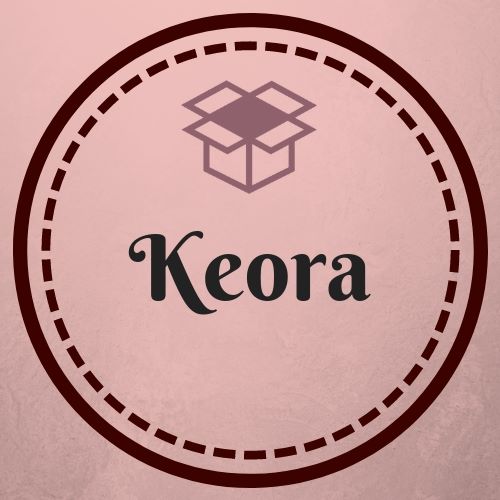 Price
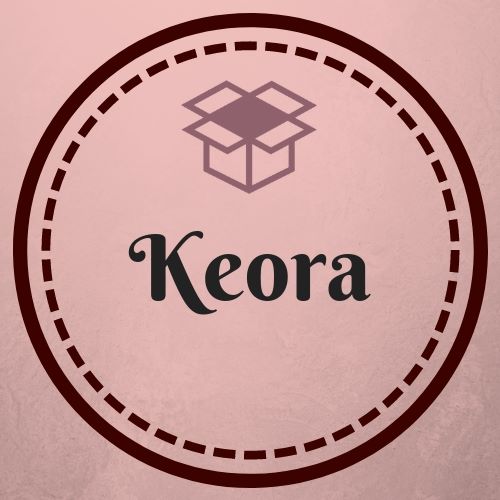 Why should u buy it?
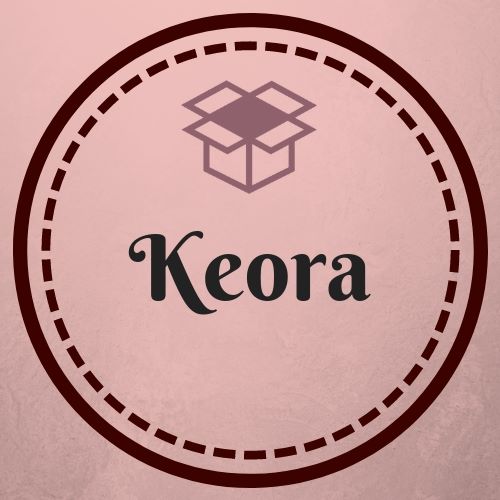 Conclusion
More advantages for deliverer and receiver than with B-Post cubee dispensers
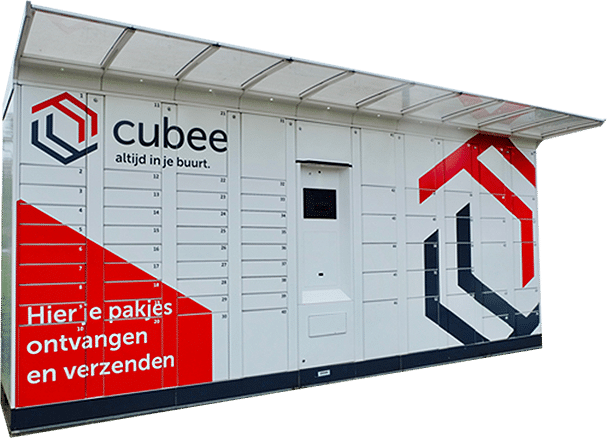 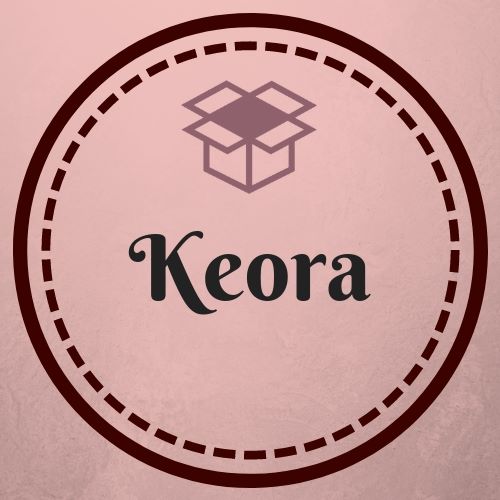 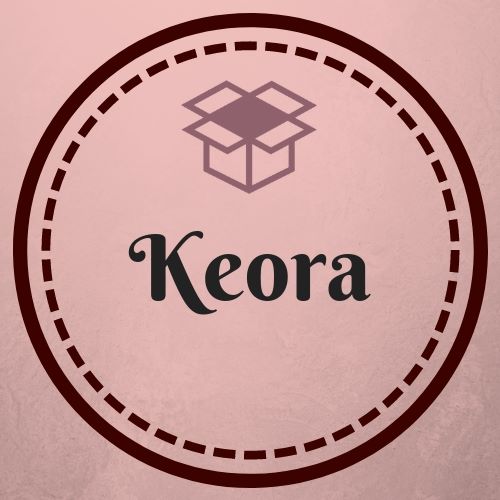 Website
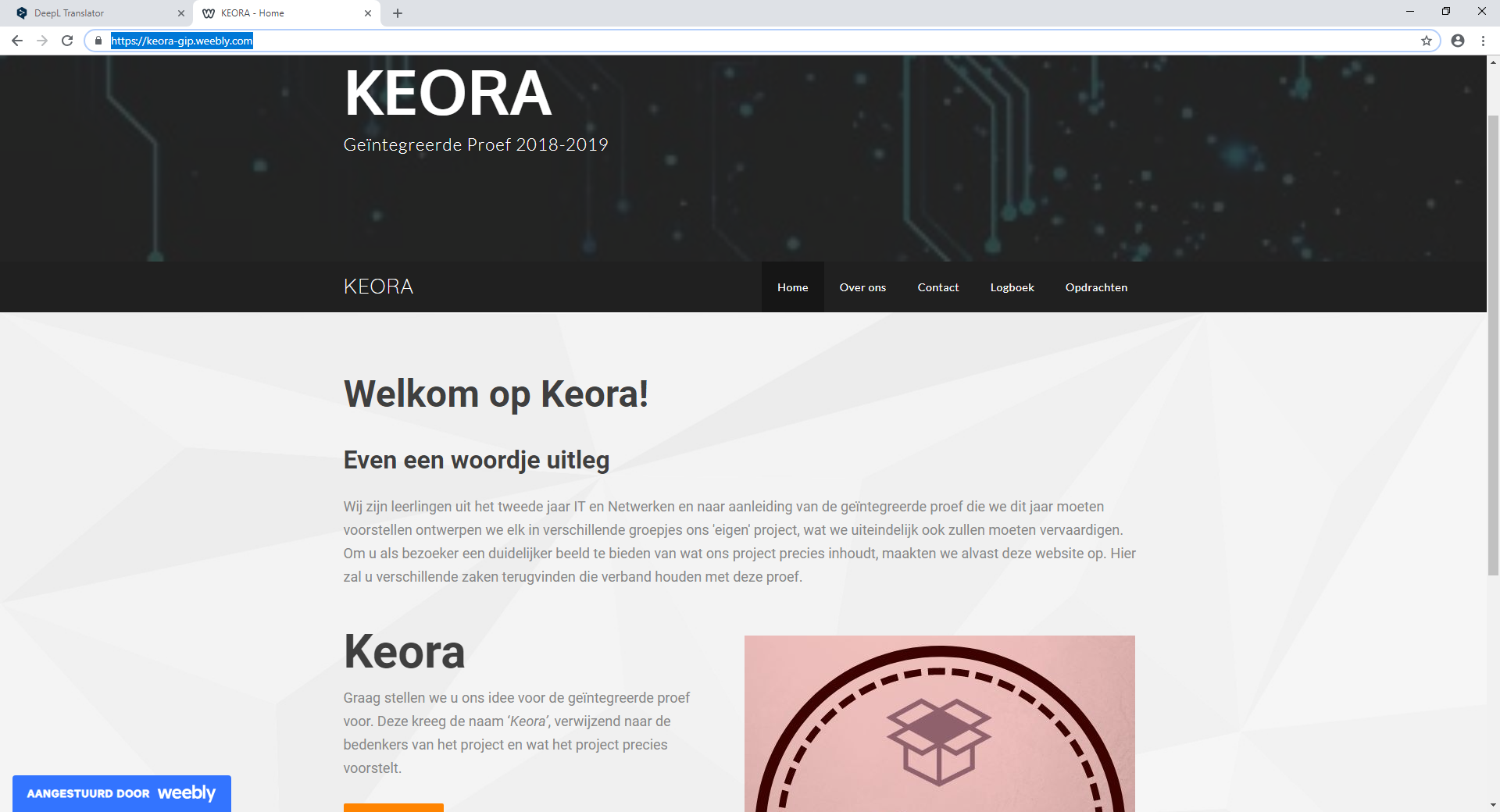 https://keora-gip.weebly.com/